Week 4 Plan do reviewDr Gillian Smith
This week’s activities focus on identifying and understanding  how preschool approaches can shape attitudes to personal responsibility, self-management, personal agency and reflecting on one’s own learning (metacognition)

Rise at Manchester Met (mmu.ac.uk)
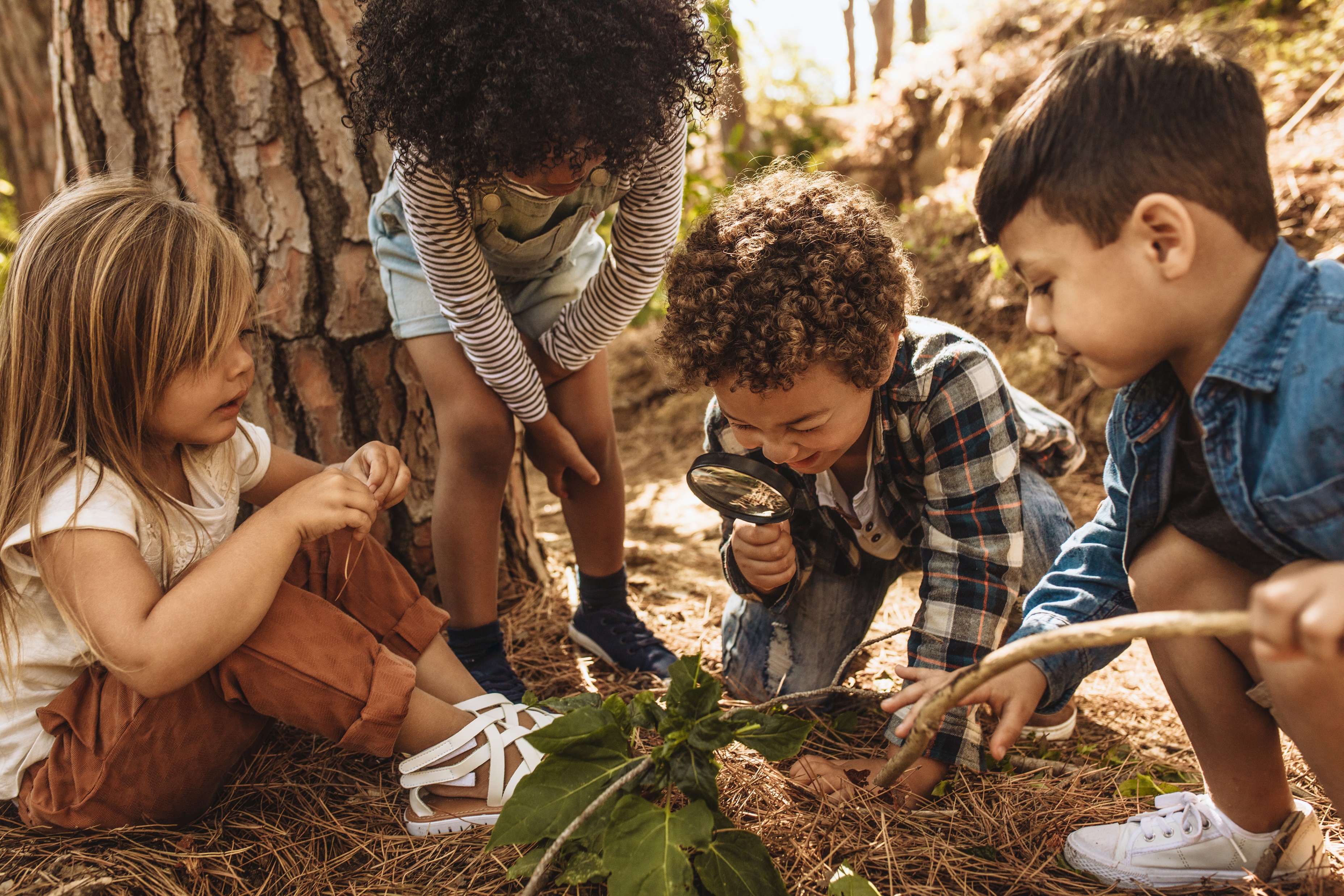 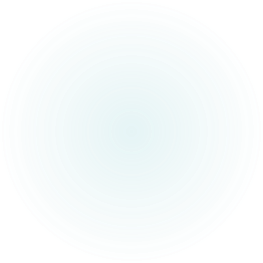 Developing autonomous learners through a Plan do review preschool curriculum
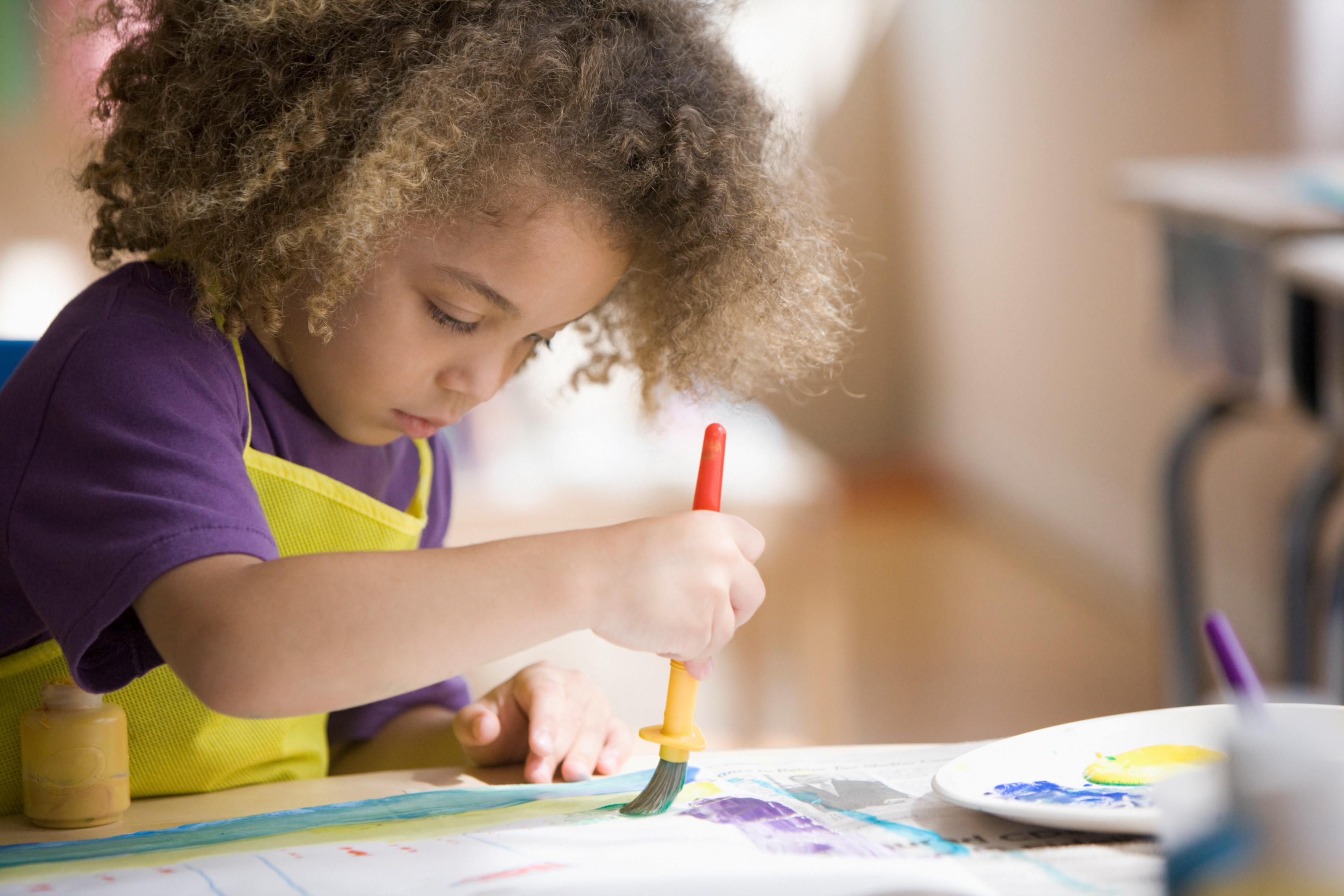 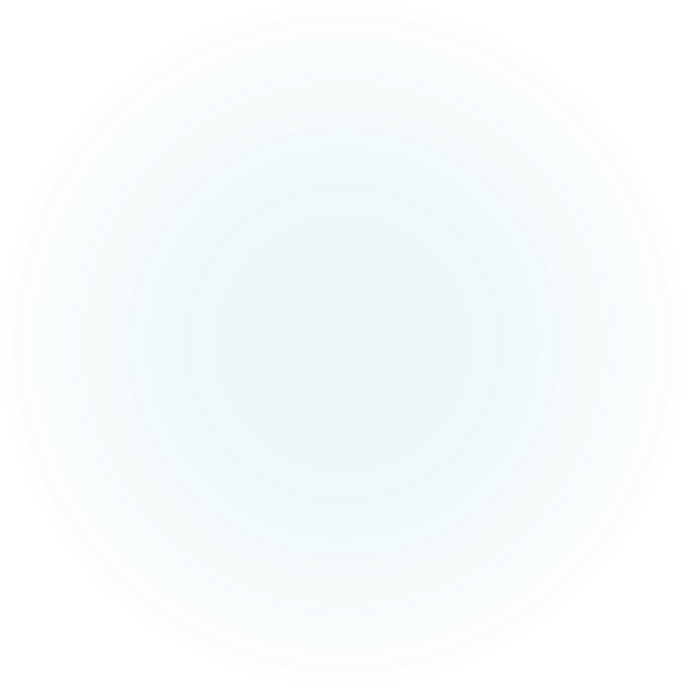 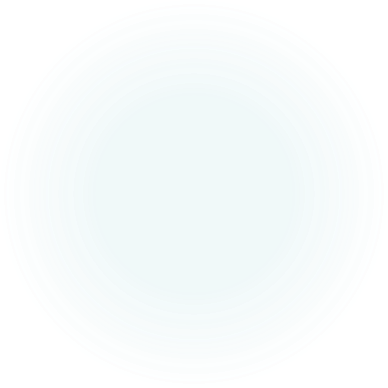 Activity 1 Watch this introduction to the Highscope 

Can you spot some of the features we saw on the visit to Martenscroft?
Getting to Know the HighScope Preschool Curriculum - HighScope
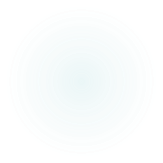 The Highscope Approach to School readiness and beyond
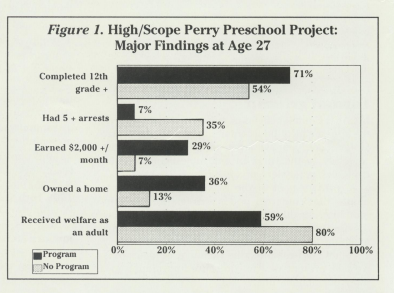 In the 1960’s the HighScope Perrry Preschool study compared the impact of children attending a HighScope preschool compared to a more formal programme, and a more free play programme they followed the children over the next 30 years.
Highscope Principles
Our Approach to Early Childhood Education | HighScope
Shared Control
Children construct their own knowledge of the world with the support of intentional teachers who shape and encourage their individual learning experiences. Teachers build on children’s learning by planning activities based on what they observe in the classroom, providing materials and opportunities that both support and challenge young children. Children make their own discoveries and build their own initiatives by creating plans, following through on their intentions, and reflecting on their learning. This Plan-Do-Review process is a trademark of the HighScope approach and the strategic backbone for children and adults moving successfully through life. This unique dynamic of shared control between the child and adult lays the groundwork to actively engage young children in learning and helps children build essential school readiness skills.
Materials
Children’s home, culture, and language are reflected in a variety of age appropriate, open-ended materials for them to explore.
Manipulation
Children make discoveries when they are encouraged to handle, examine, combine, and transform materials and ideas.
Choice
Children choose materials and play partners, change and build on their play ideas, and plan activities according to their interests and needs.
Child language and thought
Children communicate verbally and nonverbally — thinking about their actions, expressing their thoughts about what they understand, and modifying their thinking — as they learn and explore.
Adult scaffolding
Children gain knowledge and develop creative problem-solving skills with the help of well-prepared adults who support a child’s current level of thinking and challenge them to advance to the next stage, also known as “scaffolding.
The 5 Ingredients of Active Learning
Highscope Chapter 5  How High/Scope links to the Early Years Foundation Stage in Holt, N 2010, Bringing the High Scope Approach to Your Early Years Practice, Taylor & Francis Group, London https://mmu.on.worldcat.org/oclc/663326185
This week’s reading shows how the HighScope approach compliments the EYFS which we studied previously. Settings do not have to follow the HighScope approach exactly but many settings such as Martenscroft have adopted practices from HighScope such as using some form of plan do review, arranged their environment so that children can access and put away resources themselves and many use HighScope’s approach to conflict resolution.
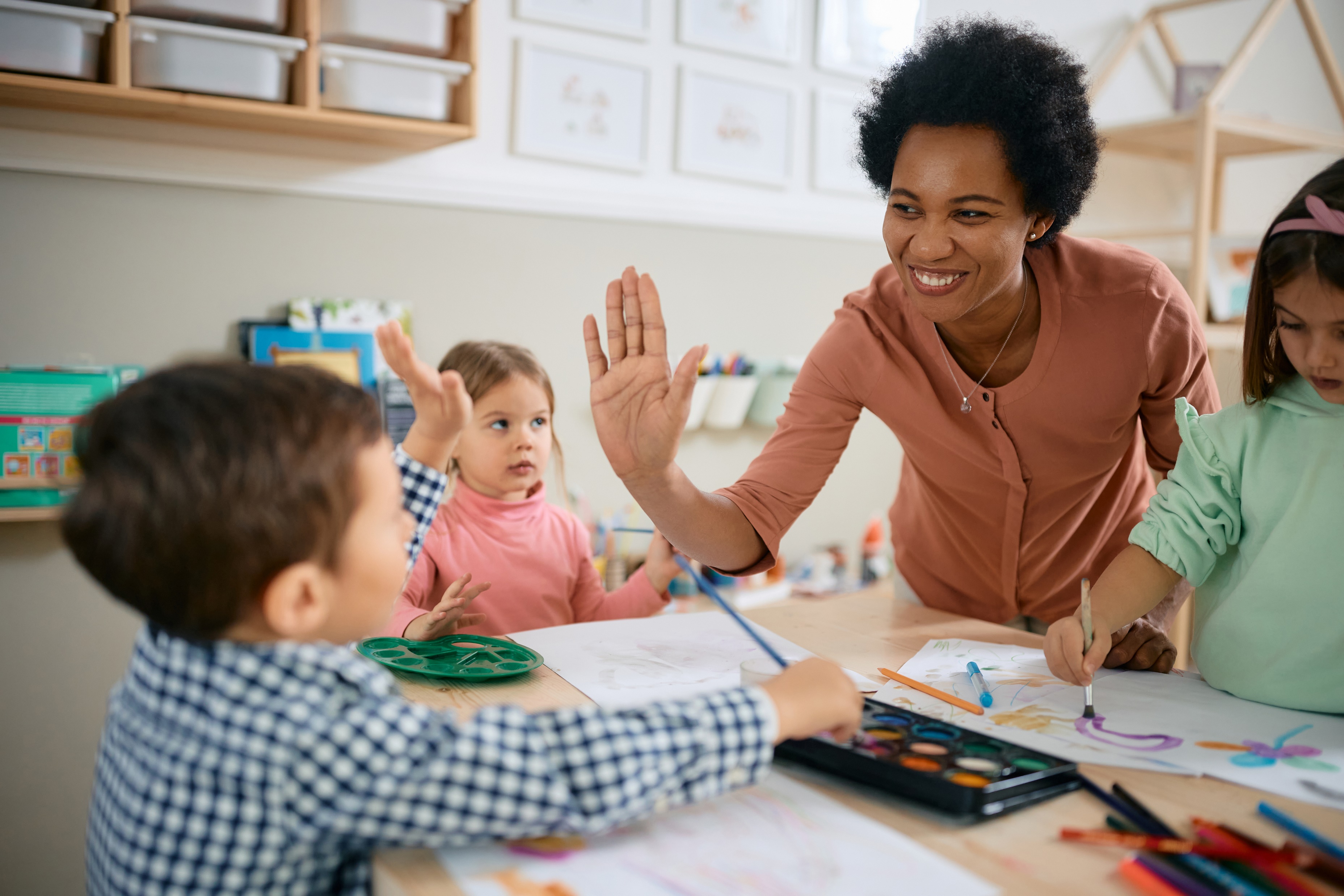 What elements of HighScope does Holt (2010) pick out from the HighScope curriculum? Do these form a consistent set of principles for improving the quality of EYFS implementation?
Holt’s chapter shows where the EYFS requirements are complimented by HighScope and emphasises that  “Intrinsic motivation is central to children having positive attitudes and dispositions to learning. Children who systematically have experience of the High/Scope Approach see themselves as capable learners whose work and effort will often lead to success. “(High/Scope UK 2001 in Holt 2010: 115) 
Activity 1 Read the chapter 5 How High/Scope links to the Early Years Foundation Stage as you read  Highlight the elements that Holt’s identifies as complimentary to the EYFs.
Activity 2 Review what you have highlighted in Holt’s chapter and write bullet points  summarising the principles for improving the quality of children’s experiences that emerge from the HighScope approach.
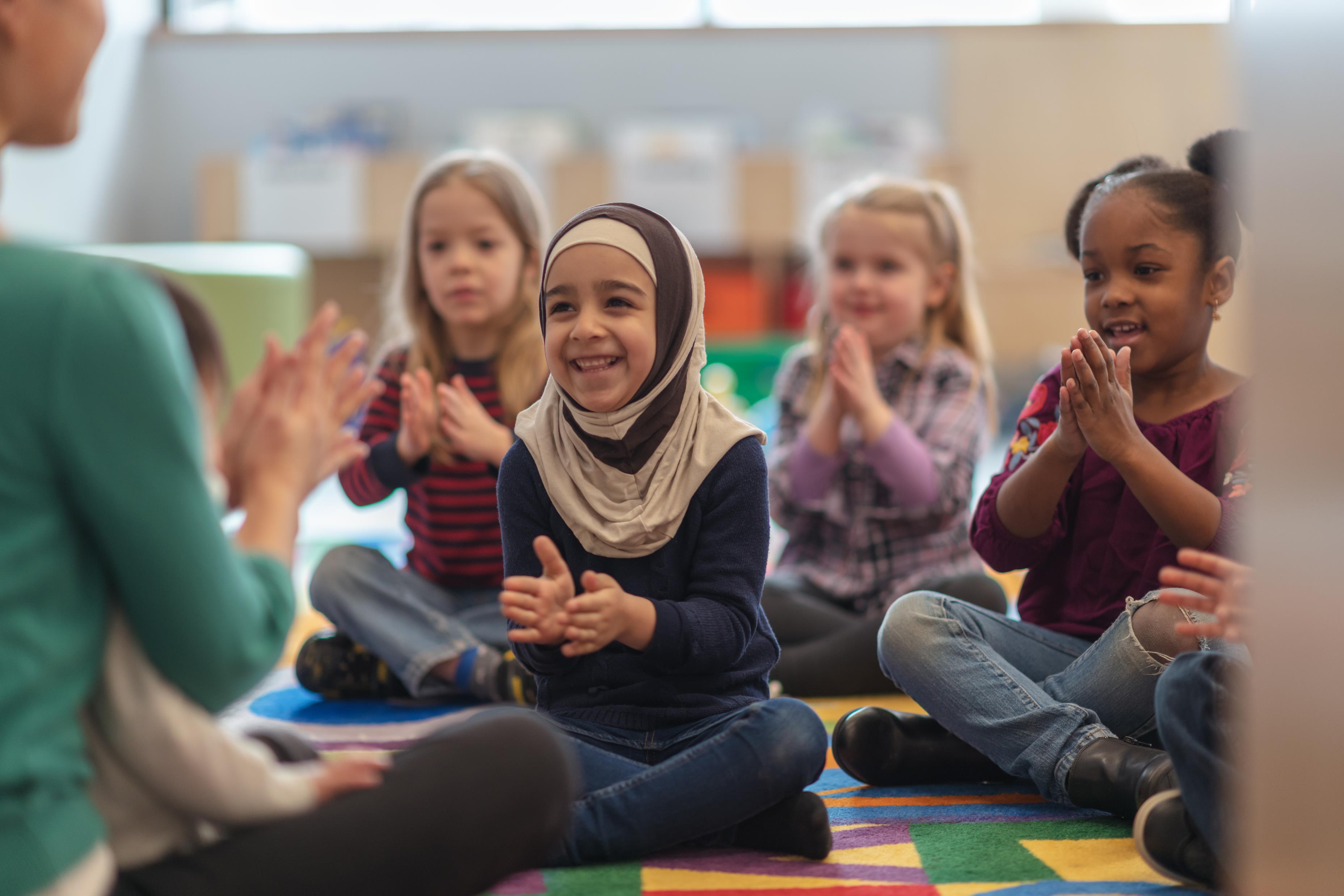 Intrinsic motivation is central to children having positive attitudes and dispositions to learning. Children who systematically have experience of the High/Scope Approach see themselves as capable learners whose work and effort will often lead to success. (High/Scope UK 2001: 8)
Supporting School Readiness: Week 4  Develop Activity 1 and 2
Supporting School Readiness: Week 4  Develop Activity 1 and 2
The first video looks at a range of age groups and shows practitioners working with individual children to help them think about the choices they are making , develop activities and to review. 
plan do review preschool - Google Search.
The second video TeachingMinute: Plan, Do, Review - YouTube
Is with a Kindergarten Class and shows plan do review as an established part of the classroom routine.
Conflict resolution
Another influential element of the HighScope approach is helping children to resolve potential disputes.

What insights do you gain from this video about how to support children with conflict resolution and why this approach is important?
Conflict Early Years - YouTube
Restorative approaches - Peer mediation | Resources | National Improvement Hub (education.gov.scot)
References
How High/Scope links to the Early Years Foundation Stage in Holt, N 2010, Bringing the High Scope Approach to Your Early Years Practice, Taylor & Francis Group, London
Schweinhart, Lawrence J., and David P. Weikart. Success by Empowerment: The High/Scope Perry Preschool Study Through Age 27. Young Children, vol. 49, no. 1, 1993, pp. 54–58. JSTOR, http://www.jstor.org/stable/42725546. Accessed 3 Oct. 2023.